Part 1– Confidential information redacted
Idebenone for treating visual impairment in Leber’s hereditary optic neuropathy in people 12 years and over [ID547]
Technology appraisal committee C [03 April 2024]
Chair: Richard Nicholas
Lead Team: Ugochi Nwulu, Rob Forsyth, Mark Corbett
Evidence review group: BMJ- TAG
Technical team: Harsimran Sarpal, Eleanor Donegan, Adam Brooke, Linda Landells
Company: Chiesi
© NICE 2024. All rights reserved. Subject to Notice of rights.
Idebenone for treating visual impairment in Leber’s hereditary optic neuropathy in people 12 years and over [ID547]
Clinical effectiveness
Modelling and cost effectiveness
Other considerations 
Summary
Key issues
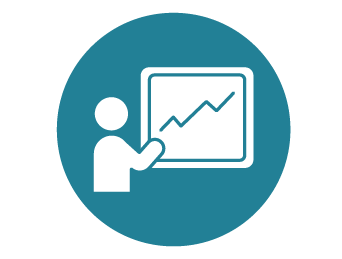 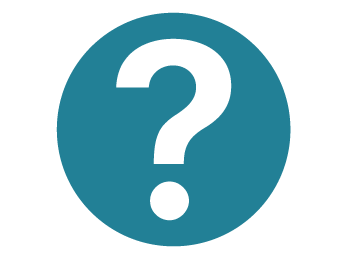 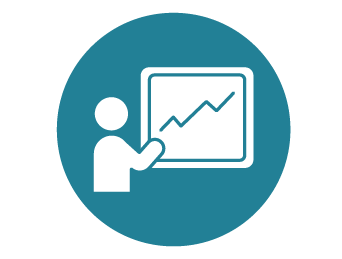 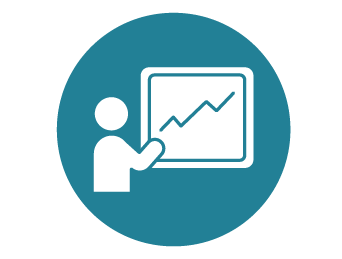 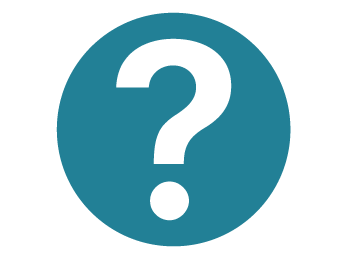 Abbreviations; SoC, standard of care
Background: Leber's hereditary optic neuropathy (LHON)
Genetic disorder causes degeneration of optic nerve resulting in rapid loss of central vision
Causes and epidemiology
Defects in genes encoding complex I subunits of mitochondrial respiratory chain
3 primary defects that cause LHON are m.11778G>A, m.14484T>C, m.3460G>A (comprise 95% LHON) 
Exact number of people affected by LHON are unknown with prevalence of approximately 1 in 27,400-31,000
Main risk factors: gender, age, excessive tobacco use/alcohol intake, exposure to toxins & nutritional deficiencies
Symptoms and prognosis
LHON manifests as painless, subacute, rapid and severe loss of VA, colour vision and loss of central vision 
Commonly affects one eye with the second eye following a similar progression; worsens over time resulting in blindness within one year 
Current treatments
No specific treatment or guidelines in England, people receive nutritional supplements (e.g. vitamins, coenzyme Q10 and other substances with aim to improve mitochondrial function), genetic counselling and lifestyle management advice
Abbreviations: LHON, Leber’s hereditary  optic neuropathy; VA, visual acuity
Patient perspectives
Submissions from LHON society
Living with LHON
Rare genetic disorder that has a significant impact on those living with LHON and their carers 
People experience a rapid onset of vision loss, most meet the legal criteria for blindness within 1 year, remaining chronically visually impaired without any spontaneous improvement
Progression of vision loss varies among individuals, people experience grief, frustration, anxiety, depression, unable to drive, experience difficulties in daily activities such as mobility, self-care and having relationship
Unmet need
Huge unmet need, no treatments available and current care is limited to basic sight check-ups with little support
People living in England have no access to treatment. In Wales and Scotland, NHS provide active treatment with idebenone
Idebenone
People with LHON and their carers consider that idebenone has advantages, no side effects, will reduce levels of anxiety and depression and can improve their quality of life
“Our child has had full return of sight; we have another child currently on the drug and his sight is improving all the time”
“My vision loss happened over 2 weeks, I could see perfectly well and then, I couldn’t. It was devastating. I couldn’t do my job, my whole life was turned upside down”
Abbreviations: LHON, Leber’s hereditary optic neuropathy
[Speaker Notes: Source; expert submissions]
Clinical perspectives
Devastating disease that cause blindness in children and young adults
Submission from Royal College of Ophthalmologists (RCOphth)
Aim of treatment 
Recovery of the vision or preventing vision from getting worse or stabilisation
Unmet need/current treatment options
Causes severe bilateral visual loss due to selective loss of retinal ganglion cells & optic nerve degeneration
Prognosis is poor with most people remaining within the legal criteria for blindness (severely sight impaired)
No approved treatment, idebenone only approved treatment that has shown to be beneficial
Idebenone
Visual benefit from idebenone expected to have a significant positive impact on quality of life
Idebenone is safe and well tolerated, approximately 50% achieve clinically relevant benefits with idebenone
Other issues
 People in England do not have access to idebenone, unlike people in rest of UK, creating disparity
Idebenone (Raxone, Chiesi)
Table: Technology details
Abbreviations: ATP, adenosine triphosphate; LHON, Leber’s hereditary optic neuropathy; RGCs, retinal ganglion cells
[Speaker Notes: Source: table 2, CS]
Treatment pathway: no licensed treatments for LHON Company: idebenone first and only treatment for LHON EAG: large unmet need for people with LHON
LHON
No UK treatment guidelines or approved treatment
Company positioning idebenone as an alternative to best support care
Clinical experts agreed treating an individual with confirmed LHON as soon as possible is desirable
Standard care
Under consideration
Supportive treatments
Genetic counselling
Lifestyle management
Idebenone
Please explain the current standard care of people with LHON?
Abbreviations : LHON – Leber’s hereditary optic neuropathy
Idebenone for treating visual impairment in Leber’s hereditary optic neuropathy in people 12 years and over [ID547]
Key issues and background
Clinical effectiveness
Modelling and cost effectiveness
Other considerations 
Summary
CONFIDENTIAL
Clinical course of LHON
VA in individual eye typically reaches its lowest point (nadir) in subacute phase
Nadir
Asymptomatic
Subacute (<6months)
Dynamic
 (>6 months to <12 months)
Chronic (>12months)
Over 50% deteriorate to logMAR > 1 within one week of disease onset
After 12 months, in dynamic phase more than 80% are classified as legally blind
Would the effects of treatment with idebenone vary depending on when idebenone is initiated?
Abbreviations : CI, confidence intervals; LHON, Leber’s hereditary optic neuropathy; VA, visual acuity
[Speaker Notes: Source: CS Figure 3, EAG report figure 4]
LHON: genotypes prevalence and spontaneous recovery Genotype a key prognostic factor & affects spontaneous recovery of visual acuity
Table: characteristics associated with LHON genotypes
* ~ figures 
** ~ 20% of people have spontaneous recovery
m.3460G>A  has the lowest long-term probability of recovery
m.14484T>C represents a milder disease and has the highest probability of spontaneous recovery
Clinical experts to EAG: age at symptom onset and VA at baseline or nadir are other key prognostic factors
Are there variations in efficacy based on genotype? 
What is the underlying rationale for any observed difference?
Abbreviations: LHON, Leber’s hereditary optic neuropathy; VA, visual acuity
[Speaker Notes: Source: figure 3 EAG report]
Main outcome Logarithm of minimum angle of resolution (logMAR)
Vision loss in LHON is measured by logMAR in clinical trials
Very rapid loss of VA with over 50% of eyes deteriorating to logMAR above 1.0 within one week of onset
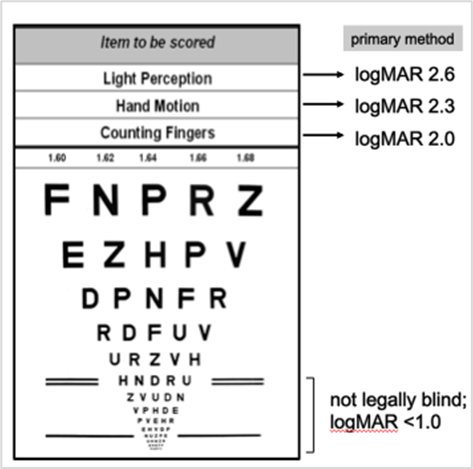 How clinically distinct are the company’s health states?
Abbreviations: CF, count fingers; HM, hand motion; LHON, Leber’s hereditary optic neuropathy; LP, light perception
[Speaker Notes: Figure 1, EAG report]
EAP (36 months treatment)
N=111
LEROS (24 months treatment)
N=199
OFU 
N=58
CaRS I
N=383
Key Studies: RHODOS, RHODOS-OFU, EAP, CaRS and LEROS
CaRS II
N=219
RHODOS
N=85
Idebenone studies
RCT
6 months treatment
Median: 30.5-months follow up
LHON natural history studies
Mean: ****-months follow-up
Abbreviations: CaRS, case record survey; EAP, expanded access program; LHON, Leber’s hereditary optic neuropathy; OFU, observational follow-up; RCT, randomised controlled trial
See supplementary slides (34-35)
Results: Change in logMAR/change in best VA
+ve logMAR value indicates worsening  
–ve logMAR value indicates improvement
EAG: change in overall best VA most clinically relevant endpoint
RHODOS: logMAR slightly improved with a change of –0.035 and a higher proportion of people on idebenone (30%) than placebo (10%) showed CRR from baseline but difference was not statistically significant 
EAP: slight improvement in best VA from baseline to last visit decreasing from logMAR 1.23 to 1.19 and 46% of people had CRR from nadir to last observation visit
Abbreviations:  CI, confidence interval; CRR, clinical relevant recovery; ITT, intent-to-treat; LHON, Leber’s hereditary optic neuropathy; VA, visual acuity
[Speaker Notes: Source table 16 EAG report]
Baseline characteristics 1/2
Table: baseline characteristics across RHODOS, EAP, LEROS, CaRS I and CaRS II
EAG noted wide range onset on vision in RHODOS and LEROS – different populations (prevalent and incident)
LEROS: included people in acute, dynamic and chronic phases with 44.4% having onset of symptoms > 1 year
RHODOS: people 65% in chronic phase with onset >1 year with high logMAR
EAP and CaRS: 90% people having onset <1 year representing acute and dynamic phases not chronic
Are these baseline characteristics generalisable to NHS clinical practice?
Abbreviations: CaRS, case record survey; EAP, expanded access; LHON, Leber’s hereditary optic neuropathy Program; IDB, idebenone; ITT, intent-to-treat, NH, natural history, NHO, natural history outcome
[Speaker Notes: EAG note wide range onset on vision in RHODOS and LEROS – different populations (prevalent and incident) LEROS included people in acute, dynamic and chronic phase with 44.4% having onset of symptoms > 1 year
RHODOS represented people 65% in chronic phase with onset > 1 year with high logMAR
EAP and CaRS represented 90% people having onset <1 year representing acute and dynamic phases not chronic

Source table: 14 EAG report]
CONFIDENTIAL
Genotype expression
Table: baseline characteristics across RHODOS, EAP, LEROS, CaRS I and CaRS II
EAG
Proportion of people with m.11778G>A mutation was **** in LEROS compared with RHODOS, EAP and CaRS 
CaRS included a large proportion of people with m.11778G>A compared with RHODOS, EAP and LEROS which has poor prognosis
Abbreviations: CaRS, case record survey; EAP, expanded access; LHON, Leber’s hereditary optic neuropathy Program; ITT, intent-to-treat, NH, natural history, NHO, natural history outcome
[Speaker Notes: Source table: 14 EAG report]
LEROS
CaRS I & II
Indirect treatment comparison: propensity score matching
n=84 (270 visits) 24 months apart
Baseline
Company
EAG
LEROS (n=68)
CaRS I & II (n=68)
Propensity score matching at baseline and 24-months visit apart (a single visit pair)
Median follow-up (CaRS I) 11.7 months, restriction data to visit pairs 24 months does not use all available data
24 months
Match LEROS & CaRS at baseline and use all available data: more appropriate
Matched LEROS & CaRS population
Abbreviations: CaRS, case record survey; EAP, expanded access program; OFU, observational follow-up
Indirect treatment comparison: methodology
EAG
Baseline characteristics reasonably balanced/less imbalanced than unmatched population but:
age of symptom onset is younger in SoC 
higher prevalence of milder T14484C in idebenone group 
Face validity of point estimates of a negligible long-term benefit of idebenone over SoC may be low: suggesting PSM underestimates the long-term treatment effect of idebenone
Background
No head-to-head data available after 6 months. At clarification, company conducted PSM analysis of changes in best VA between LEROS (ITT) and CaRS I & II at Month 24
Sex, age, genotype, month since recent & first symptom onset, number of symptomatic eyes, and logMAR for left and right at baseline, were the prognostic factors included in PSM 
68 of 84 available people from CaRS I and CaRS II matched to 68 of 125 LEROS (ITT) population
Change in best VA at 24 months (LEROS ITT) matched to SoC
Abbreviations: CaRS, case record survey; CI, confidence intervals; PSM, propensity score matching; ITT, intent to treat; SoC, standard of care; VA, visual acuity
[Speaker Notes: Source table19 EAG report]
Key issue: no robust effectiveness estimate for idebenone
Background
RCT evidence on efficacy of idebenone compared with SoC is available for up to 6 months, and long-term treatment is limited to observational data
At clarification, company conducted PSM analysis of changes in best VA between LEROS and CaRS I & II at Month 24
People from CaRS I & II selected with visits 24 months apart to match baseline and 24-month visit in LEROS
EAG 
Prefer matching at baseline and using all data rather than using visit pairs 24 months apart
Concerned about limited CaRS follow-up data using only 1 visit pair instead of all data available for SoC, thus hindering match-control analysis
Preferred to match people between LEROS and CaRS studies at baseline and use all available follow-up data:
median time between visits was 11.7 months in CaRS, so restricting analysis to visit pairs 24 months doesn’t use all available data
Consider PSM does not provide strong evidence of long-term treatment benefit of idebenone over SoC but further analyses making use of all data might help resolve remaining uncertainties
How appropriate is the ITC for establishing an effectiveness estimate for idebenone?
Abbreviations: CaRS, case record survey; PSM, propensity score matching; VA, visual acuity; RCT, randomised controlled trial; SoC, standard of care
Idebenone for treating visual impairment in Leber’s hereditary optic neuropathy in people 12 years and over [ID547]
Key issues and background 
Clinical effectiveness
Modelling and cost effectiveness
 Other considerations 
 Summary
Key issue: Model structureEAG: Company model’s flawed, not appropriate for decision making
Company
Model structure aligns with LHON and in line with previous TAs (274, 283 and 298) and HST11
Provided scenario with EAG’s preferred health states
EAG 
Limited data to inform a large number of health states to provide robust transition probabilities
Prefer alternative structure (lower states) in its base case; treatment effectiveness is not capped, allowing people to have logMAR values & HRQoL utilities similar to general population estimates
Highlighted company’s model lacks functionality to allow SoC treatment effects to be made probabilistic
Assumptions with the greatest effect
SoC treatment effect
Off-chart blindness HRQoL utilities
Clinical experts  
HRQoL does not perfectly correlate to gain or loss of sight but instead functions and capabilities of sight for e.g. being able to drive
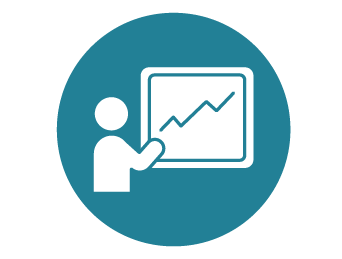 Which health states are most appropriate for the model?
Abbreviations: CF, count fingers, HM, hand motion, HRQoL, health-related quality of life; HST, highly specialised technology; LHON, Leber’s hereditary optic neuropathy; LP, light perception; TA, technology appraisal; SoC, standard of care
See supplementary slides (39-40)
[Speaker Notes: Source: Figure 8, EAG report]
How data incorporated in model by company and EAG
EAG
Company
24 months treatment
36 months treatment
LEROS
EAP
6 months treatment
6 months treatment
Idebenone
RHODOS
RHODOS
SoC
LEROS
CaRS I
LEROS (idebenone) transition probabilities after RHODOS
Abbreviations: CaRS, case record survey; EAP, expanded access program; SoC, standard of care
CONFIDENTIAL
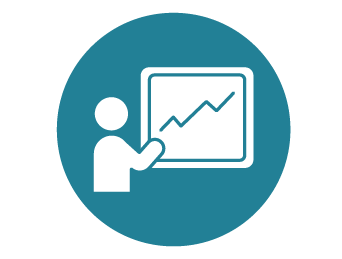 Key issue: Model standard care treatment effects 1/2
EAG: At 6 months, company base case SoC change in logMAR was 2.28 times worse than RHODOS
Scenario: LEROS transition probabilities to SoC as RHODOS OFU showed a maintained difference in recovery over time between idebenone and SoC, showing logMAR change consistent with clinical trial 
CaRS and LEROS matched population analysis, recovery in logMAR was observed in SoC, showing no significant difference compared with idebenone
Abbreviations: CaRS, case record survey; OFU, observational follow up; LOFC, last observation carried forward; SoC, standard of care
[Speaker Notes: Source: EAG report figure 10]
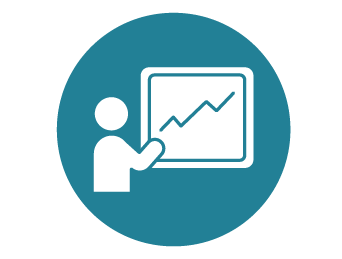 Key issue: Model standard care treatment effects 2/2
Company
Long-term effectiveness beyond 6 months was modelled using two unmatched populations: EAP population for idebenone and CaRS I natural history population for SoC
Used CaRS I study because of similar baseline characteristics (age, sex, and mutation) with people in RHODOS
Variable follow time in CaRS I addressed using a “windowing approach” classifying patient observation in 3 months and LOCF approach used for missing data in CaRS I
Similar proportion achieving CRR at 6 months between RHODOS and CaRS I (10.3% vs. 8.1 respectively)
Considered despite heterogeneity, CaRS I is suitable for modelling SoC treatment effectiveness after RHODOS
EAG
EAG noted the availability of CARS-II data set and requested scenario using both CaRS studies 
EAG considers that company’s provided scenario did not utilise all appropriate and available patient data
Approximately 80% of SoC patient observations were generated using LOCF by month 12 and 90% by month 21
EAG notes a difference in change in logMAR from baseline between clinical trials and model
Which approach is more appropriate to inform the transition probabilities for SoC?
Abbreviations: CaRS, case record survey; LOFC, last observation carried forward; SoC, standard of care;
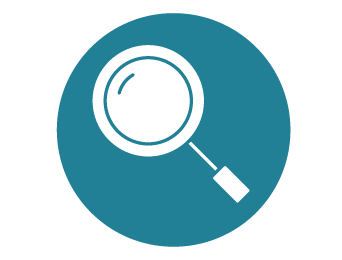 Issue: Health-related quality of life
Company
Used utility values from Brown et al in line with previous TAs (HST 11, TA298, TA283 and ta294), derived from TTO of people with vision loss (n=325, vision loss due to a range of vitreoretinal diseases; age-related macular degeneration [33%] or diabetic retinopathy [33%])
Values provided for best best-seeing eye and matched with logMAR range used in model and scenario analyses using alternative utility values (Lawrence et al, Rentz et al)
Applied 0.04 utility decrement  for LHON caregiver with logMAR >1.0
EAG
Concerned Brown et al, lacked directly reported EQ-5D-3L, had a higher average age and was US-based data rather than people with LHON
Lawrence et al utilities (EQ-5D values) preferable as based on LHON, UK specific, with lower average age and more appropriate 
HST11- utility decrement should be applied to carers of children not adults
EAG preferred no caregiver disutility in its base case
* including 0.04 carer disutility decrement
Which utility values are more appropriate for decision making?
Should caregiver disutility be applied?
See supplementary slides
Abbreviations: CF, count fingers, HM, hand motion; HST, highly specialised technology  LHON, Leber’s hereditary optic neuropathy; TA, technology appraisal; TTO, time-trade off; VF, visual function
[Speaker Notes: Source: table 25 EAG report and EAG model]
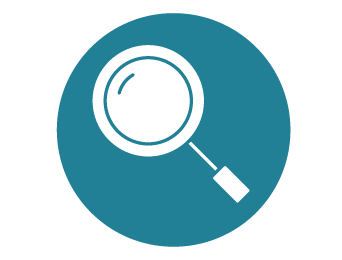 Issue: Health state resource cost 1/2
EAG considers proportions used in company’s base case to be highly uncertain
Company
Company included costs for blindness-associated health states, varying by logMAR from Meads et al in line with previous TAs
Meads et al was not LHON specific and in older population (classed as blind), for logMAR>1 a survey of  non-UK resource use was validated by UK clinical experts
EAG
Noted proportion of people expected to require each resource based Meads et al, and applied to people who are classified as blind
Requested a scenario analysis using Meads et al proportions only for people with logMAR >1, but company considered it inappropriate and applied clinical expert estimates for health states
Uncertainty in experts’ estimates and noted a wide range between highest and lowest estimates for many resources
More appropriate to use estimates from Meads et al and applied to people logMAR>1:
except depression costs applied to all health states 
costs for low vision aids and blind registration, supportive living and depression as a one-off cost in first year and hospitalisation costs to those with injurious falls
Abbreviations: A& E, accidents and emergency;  LHON, Leber’s hereditary optic neuropathy; PSSRU, Personal Social Services Research Unit TA, technology appraisal
See supplementary slide
Issue: Health state resource cost 2/2
Table: resource use for each health state defined by logMAR used in company’s model (see slide)
Table: EAG preferred resource use assumptions applied to EAG preferred model with 4 health  states (see slide)
* one-off costs applied 1st year (all other costs are assumed to occur per cycle)
Abbreviations: CF, count fingers; HM, hand motion; LHON, Leber’s hereditary optic neuropathy; LP, light Perception; VA, visual acuity
[Speaker Notes: Source table 31 and 32 EAG report]
Other considerations
Equality considerations
No equality issues were raised by the company and other stakeholder 
Severity 
Company results show that idebenone does not meet threshold of a QALY weight of 1.2 for both absolute shortfall and proportionate shortfall under current NICE cut-off threshold criteria 
Rarity
Committee should be mindful that for rare disease, evidence generation may be particularly difficult. In these specific circumstances, the committee may be able to make recommendations accepting a higher degree of uncertainty. The committee will consider how the nature of the condition affects the ability to generate high-quality evidence before applying greater flexibility
Abbreviations: QALY, quality-adjusted life year
Questions for clinical experts
Would the effects of treatment with idebenone vary depending on when idebenone is initiated? See slide
Are there variations in efficacy based on genotype? What is the underlying rationale for any observed difference? See slide
Are these baseline characteristics generalisable to NHS clinical practice? See slide
Please explain the current standard care of people with LHON. See slide
How clinically distinct are the health states? See slide
When the treatment with idebenone should be stopped? See slide
Abbreviations: LHON, Leber’s hereditary optic neuropathy
Committee decision making slide
Abbreviations: ITC, indirect treatment comparison; PSM, propensity score matching, SoC, standard of care; ToT, time on treatment
Cost-effectiveness results
All ICERs are reported in PART 2 slides
Company base case
EAG base and scenario analyses
Supplementary appendix
Decision problem
Abbreviations : HRQoL, health-related quality of life; LHON – Leber’s hereditary optic neuropathy; OCT; RCT, randomised controlled trial; VA, visual acuity
[Speaker Notes: Source; table 9, EAG report]
Key Studies: RHODOS, RHODOS-OFU, EAP and LEROSEAG:  Change in best VA considered most clinically relevant endpoint
Abbreviations : CRR, Clinically Relevant Recovery; EAP, expanded access program; HRQOL, Health-related quality of life; LHON, Leber’s hereditary optic neuropathy; OFU, observational follow-up; VA, visual acuity; VF, visual function;
Main slide
[Speaker Notes: Source; Table 6, CS]
CONFIDENTIAL
Key Studies: Natural progression of LHON  (CaRS I and CaRS II)
Abbreviations: CaRS, case record survey; LHON – Leber’s hereditary optic neuropathy; VA, visual acuity; SoC, standard of care
Main slide
[Speaker Notes: Source; Table 6, CS]
Data availability: EAP vs. LEROS
EAG comments:
EAP offers 36-month follow-up data, but patient data availability declines faster than in LEROS
Concerned about EAP’s data reliability for long-term effectiveness due to a significant drop in data availability despite longer follow-up
Main slide
Abbreviations: EAP, expanded access program, EP, efficacy population
[Speaker Notes: Source: EAG report table 13]
Key issue: Subgroup effectEAG: treatment effect may be larger in subgroups
Background
Benefit of idebenone may be larger in subgroups treated prior to nadir
Company
Does not consider results will be larger in people treated earlier or with a baseline VA better than 1.0 logMAR
Idebenone shows benefit who started treatment in the subacute/dynamic phase or chronic phase
Results from RHODOS, EAP & LEROS suggest a consistent response to idebenone in all phases & mutations
EAG
 Clinical expert opinion to EAG consider idebenone treatment benefit may be larger in subgroups:
who are treated prior to nadir (i.e. <1 year since symptom onset), with baseline logMAR <1 
people with a particular genotype
Clinical trial not powered to detect differences due to small sizes
Noted company did not provide relevant scatterplots or analyses for different subgroups across trials
Larger trial with more data and power to detect subgroup effects is needed to clarify treatment effectiveness
Abbreviations: EAP, expanded access program;  VA, visual acuity
Issue: subgroup analyses (primary outcome)
Abbreviations: CI – Confidence interval; logMAR - Logarithm of the minimal angle of resolution; MMRM – Mixed-model repeat measures; SEM, standard error of mean; VA – Visual acuity
[Speaker Notes: Source table 18 CS]
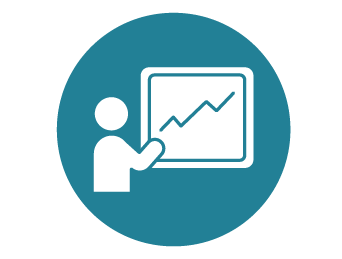 Company’s model overview
Population aged 12 years and older with LHON 
Markov model with 8 health states based on VA, as measured by the ETDRS logMAR chart
Two cohorts of 1,000 patients enter model across 8 health states (baseline demographics of RHODOS study)
People transition between the logMAR health states based on treatment-specific transition matrices
Total costs and QALYs in each cycle are calculated based on the distribution of people across health states and death
logMAR
<0.3
logMAR  ≥ 0.6-<1.0
HM
logMAR ≥1.3- <1.7
logMAR ≥0.3- <0.6
logMAR ≥1.0-<1.3
CF
LP
Dead
Abbreviations: CF, count fingers, ETDRS, Early Treatment Diabetic Retinopathy Study; HM, hand motion, HRQol,  health-related quality of life; ICER, incremental cost-effectiveness ratio; LHON, Leber’s hereditary optic neuropathy;  LP, Light Perception; QALY, quality-adjusted life years; VA, visual acuity
Main slide
[Speaker Notes: Source: CS figure 7]
How company incorporated evidence into model
Abbreviations: BCVA – Best-corrected visual acuity; CaRS, case record survey; PSS, Personal Social Services; PSSR,  Personal Social Services Research Unit
Main slide
[Speaker Notes: Source table 24: CS]
Key issue: Failure of PSA to account for treatment effect uncertainty
Background
Company’s model lack functionality to allow SoC treatment effects to be made probabilistic
Company
Rarity of LHON and small sample size in PSA creates substantial uncertainty including transition probabilities 
Transition probabilities model natural progression of people treated with/without idebenone which is based on robust and reliable sources (clinical trial data)
Consider PSA will create highly inaccurate results because a small variation in small size would significantly alter clinical effectiveness and disease progression in both treatment arms
EAG
1st version model (before clarification) was probabilistic but this was removed from updated version of model
Noted company's approach implies that there is no uncertainty in treatment effectiveness estimates used in the model,  consider probabilistic results are unreliable due to uncertainty in treatment effect not accounted for in PSA
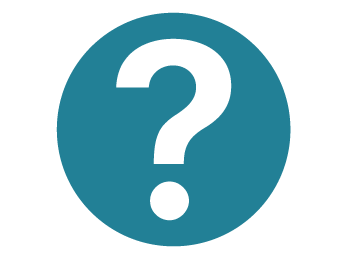 Abbreviations :  EAP, Expanded Access Program; LHON – Leber’s hereditary optic neuropathy; PSA, probabilistic sensitivity analyses, SoC, standard of care
[Speaker Notes: Notes for the lead team
Model lacks the functionality to allow idebenone and SoC transition probabilities to vary according to treatment effectiveness uncertainty the PSA fails to account for treatment effectiveness uncertainty
EAG is concerned that the probabilistic results are unfit for decision making given the high degree of uncertainty in the treatment effects that are not captured in the PSA results
the company’s justification for not including transition probabilities in the PSA, namely that this would lead to additionally uncertainty in the PSA results, is unfounded given that the aim of the PSA is to account for parameter uncertaint]
CONFIDENTIAL
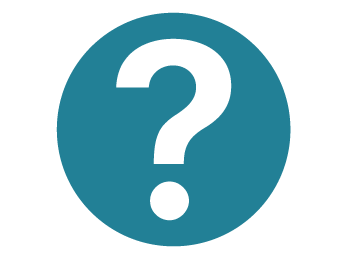 Issue: Time on treatment
Figure: KM curve for ToT based on RHODOS/EAP data
Company
Assumed people remain on treatment for up 3 years (a proportion discontinuing based on RHODOS and EAP)
Extrapolating beyond 3 years is not appropriate
EAG
Clinical experts to EAG, treatment may continue beyond 3 years if the disease still responding or recently stabilised
Plausible treatments to continue beyond the 3 years
Not applying costs beyond this period may underestimate the true costs of treatment
Clinical experts
Stop treatment after 2 years if there is no response
Is modelling 3 years on treatment appropriate?
When the treatment with idebenone should be stopped?
Abbreviations: EAP, Expanded Access Program; KM, Kaplan Meier; ToT, time on treatment
[Speaker Notes: Source: Figure 21 CS]
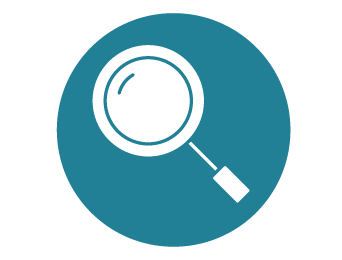 Issue: Treatment discontinuation
Company
Model assumed people who discontinued idebenone continued experiencing treatment effects and no SoC treatment effects were applied
Presented a scenario with a 4% discontinuation idebenone after 2 years
EAG
Noted 12 people out of 111 discontinued due to lack of efficacy in EAP, company has used the lack of efficacy numbers from the safety study (1 year) and not the whole EAP study (3 years)
40% discontinue after 2 years, model reflects that no one who discontinues goes on to experience the SoC effect
People who discontinue may not have attended appointments in EAP or LEROS, so the lack of clinical benefit would not be included as observations in model
Provide a scenario with 10.8% (12/111) people who discontinued incurred treatment costs and SoC treatment effects for 2 years before discontinuing
Abbreviations: AE, adverse events, EAP, Expanded Access Program; mITT, modified intent to treat; SoC, standard of care
NICE’s previous appraisals
Abbreviations : BCVA, Best-corrected visual acuity; ETDRS, Early Treatment Diabetic Retinopathy Study
[Speaker Notes: Source: section B.3.2.2. CS]
Clinically relevant benefit (CRB)
Abbreviations : VA, visual acuity
Thank you.
© NICE [insert year]. All rights reserved. Subject to Notice of rights.